Food Sovereignty
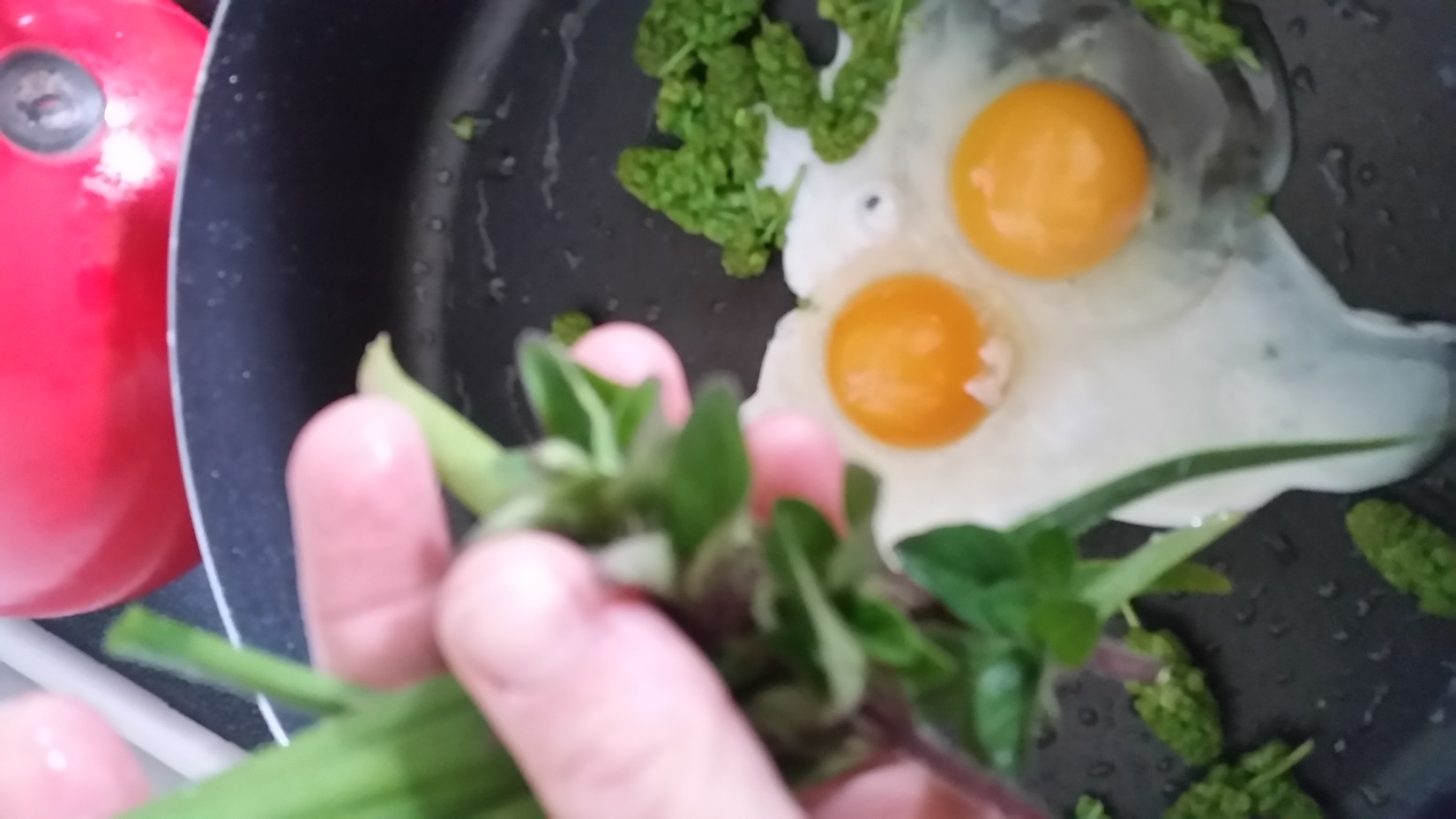 A partnership with Cascadia Cares
Planting Seeds of Change
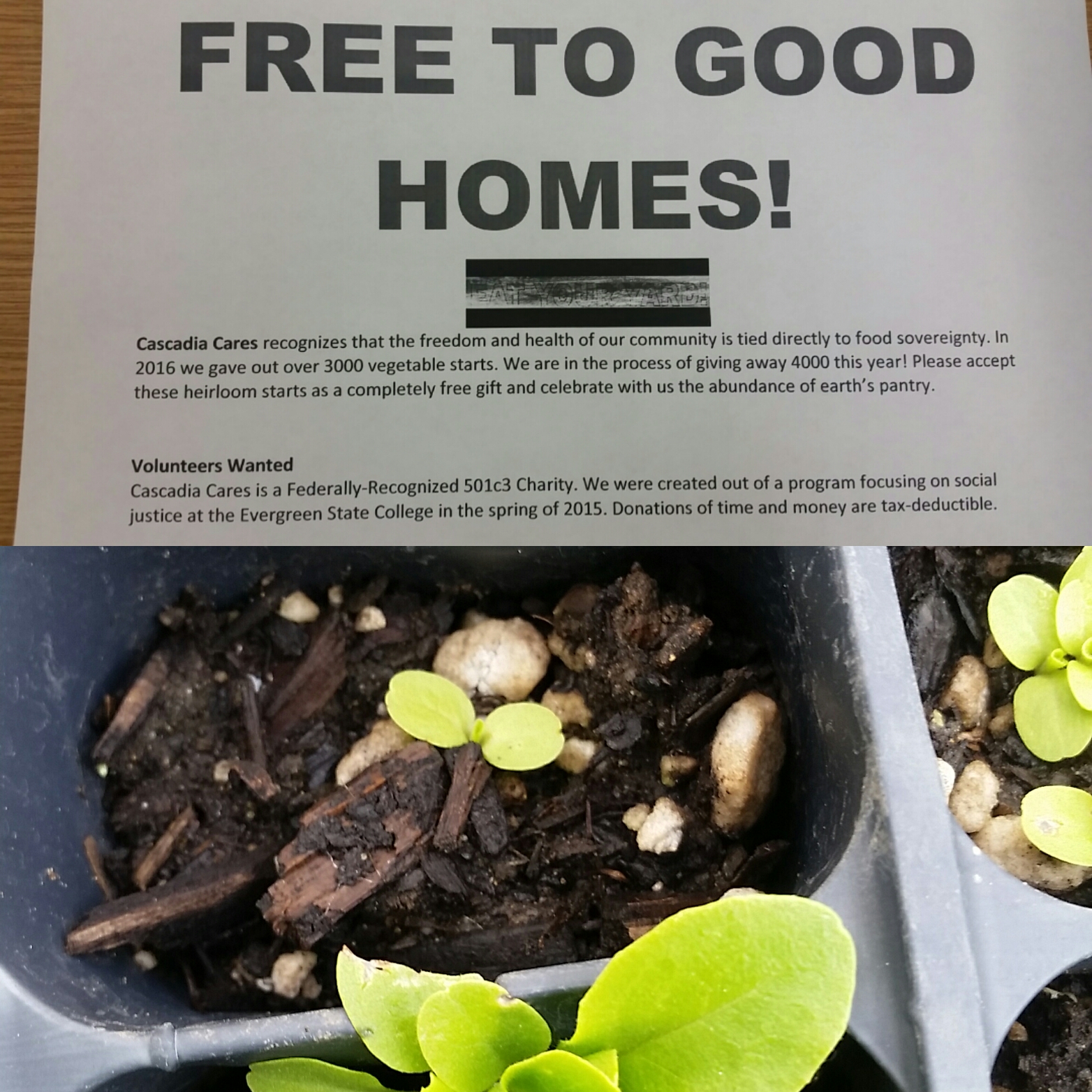 Growing Commuinty
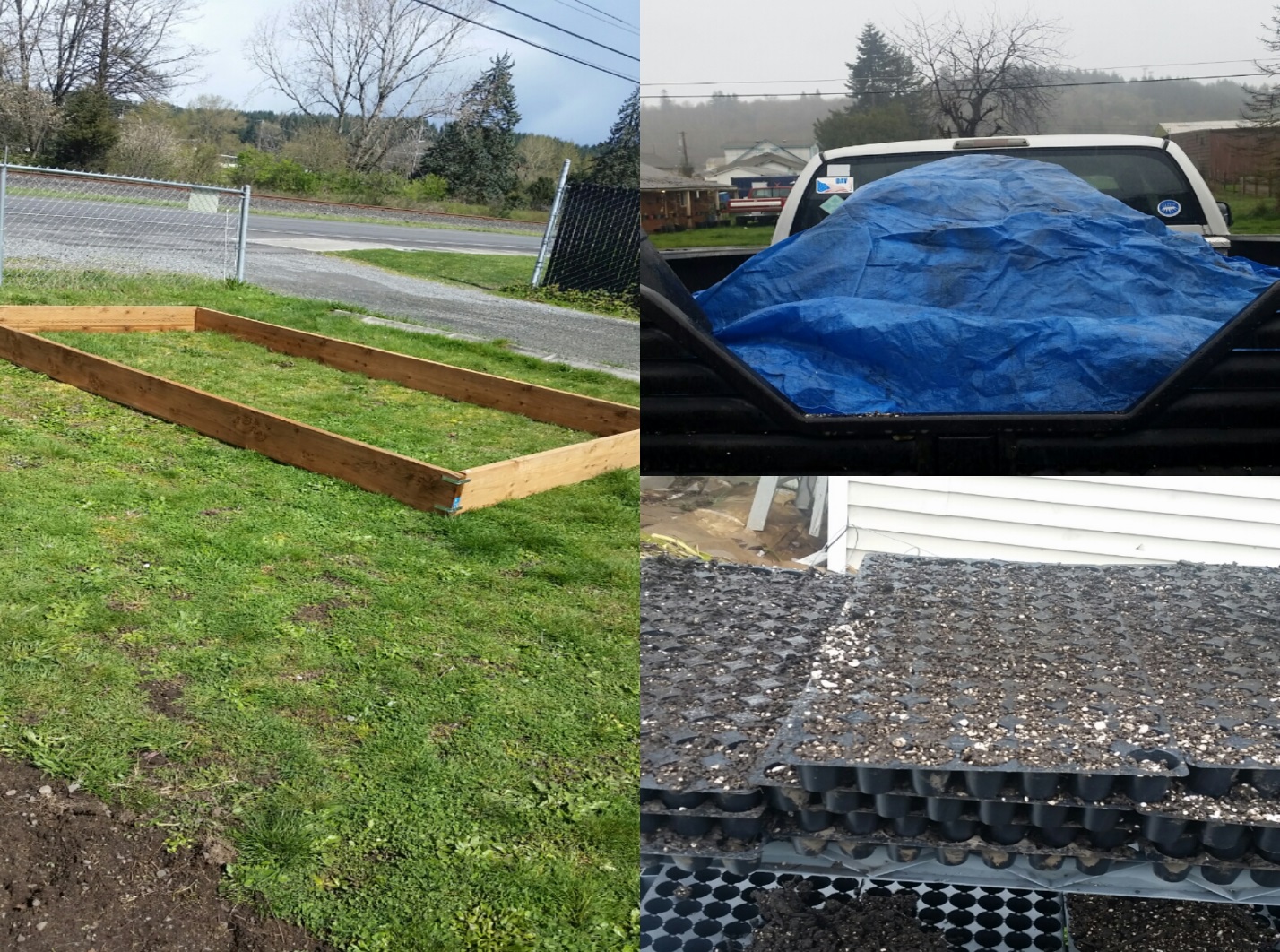 The garden is going strong now! We are already harvesting lettuce and berries!
Garden Creation at The Serenity House
Helping Families
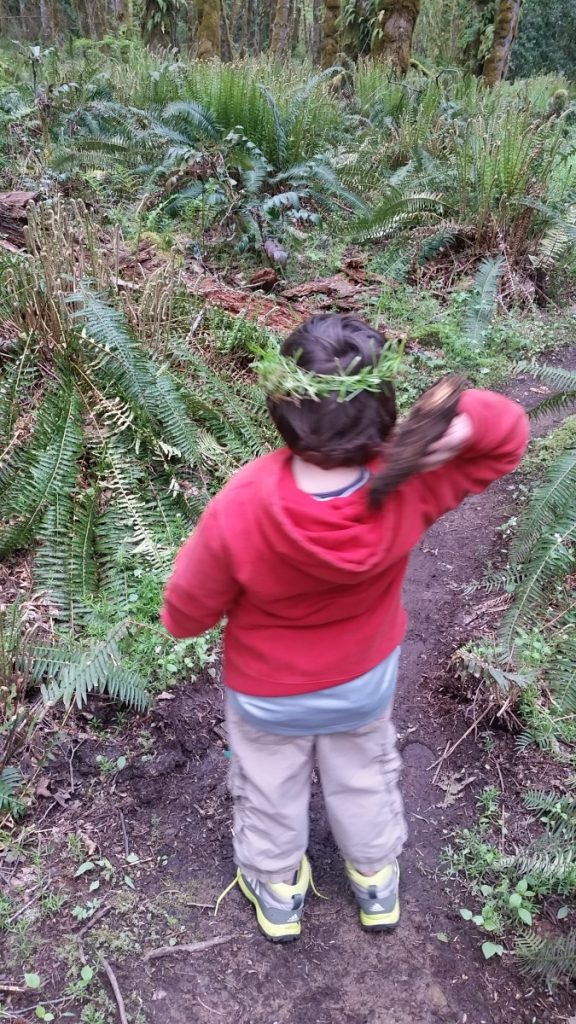 Helping families access free and healthy food feels good. Through wildcrafting walks, free garden help, and donating free starts to DSHS sponsored support groups I worked to make real food accessible in a real way!
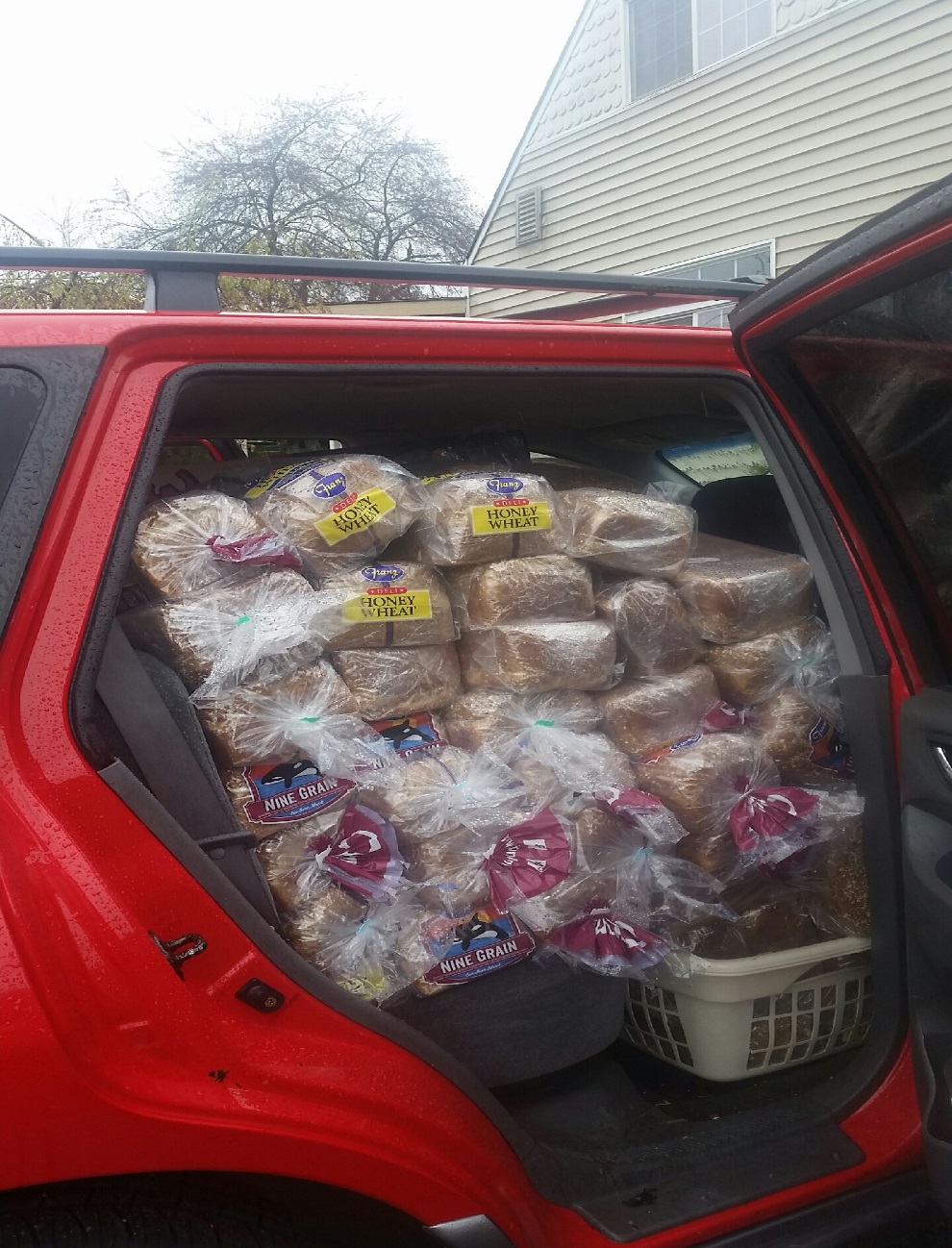 Connecting Needs and Resources
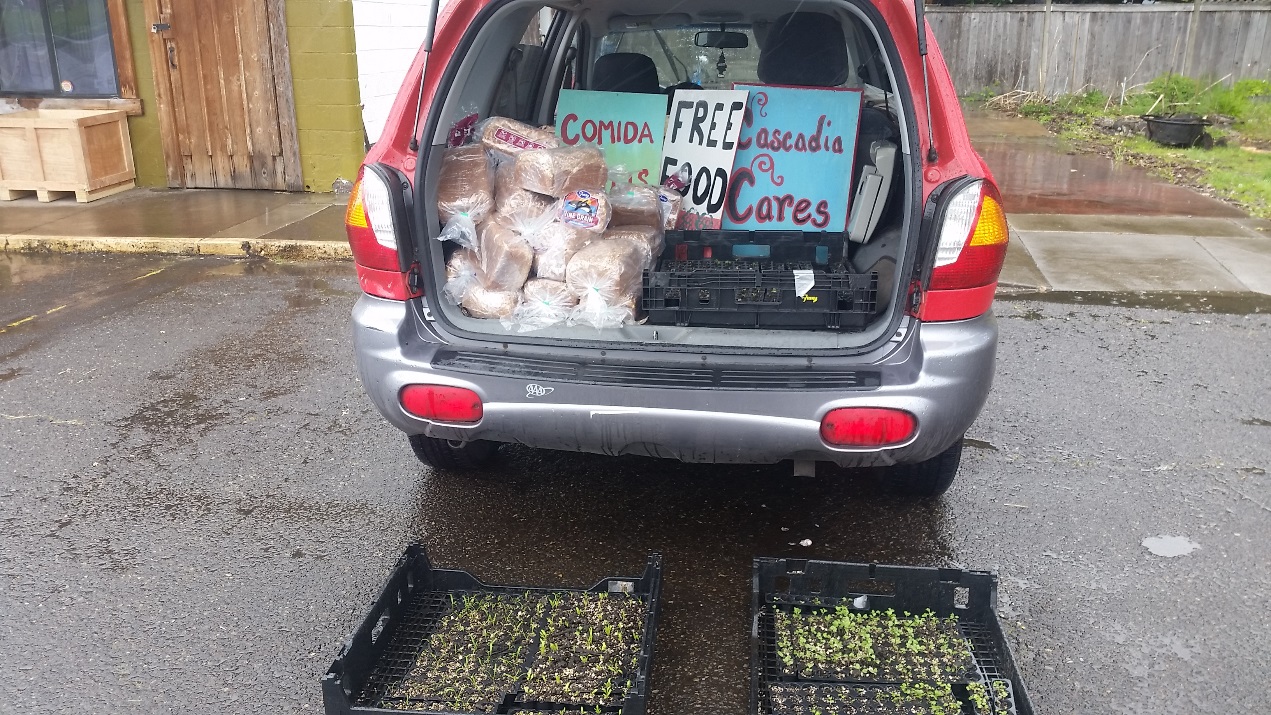 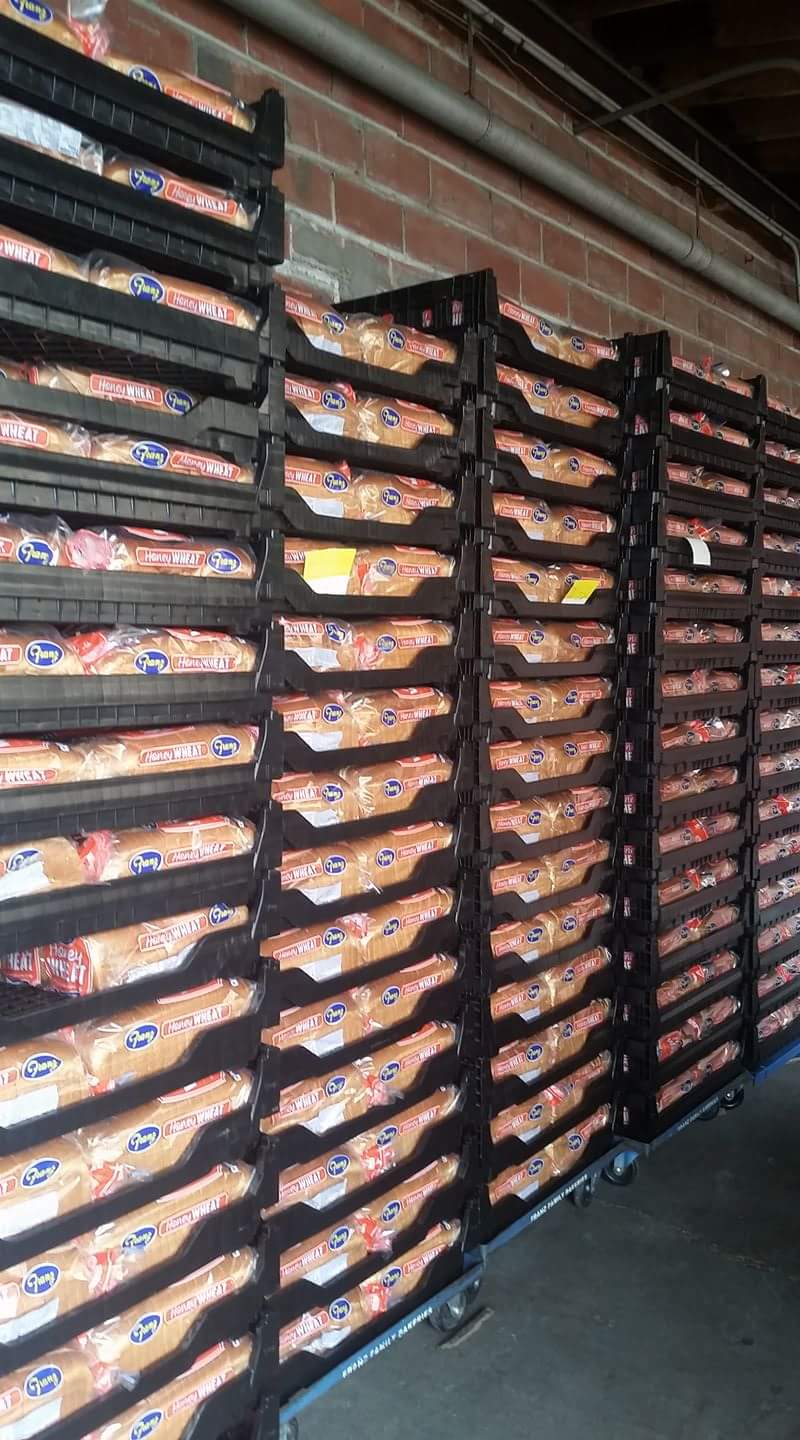 Supporting Outreach Groups
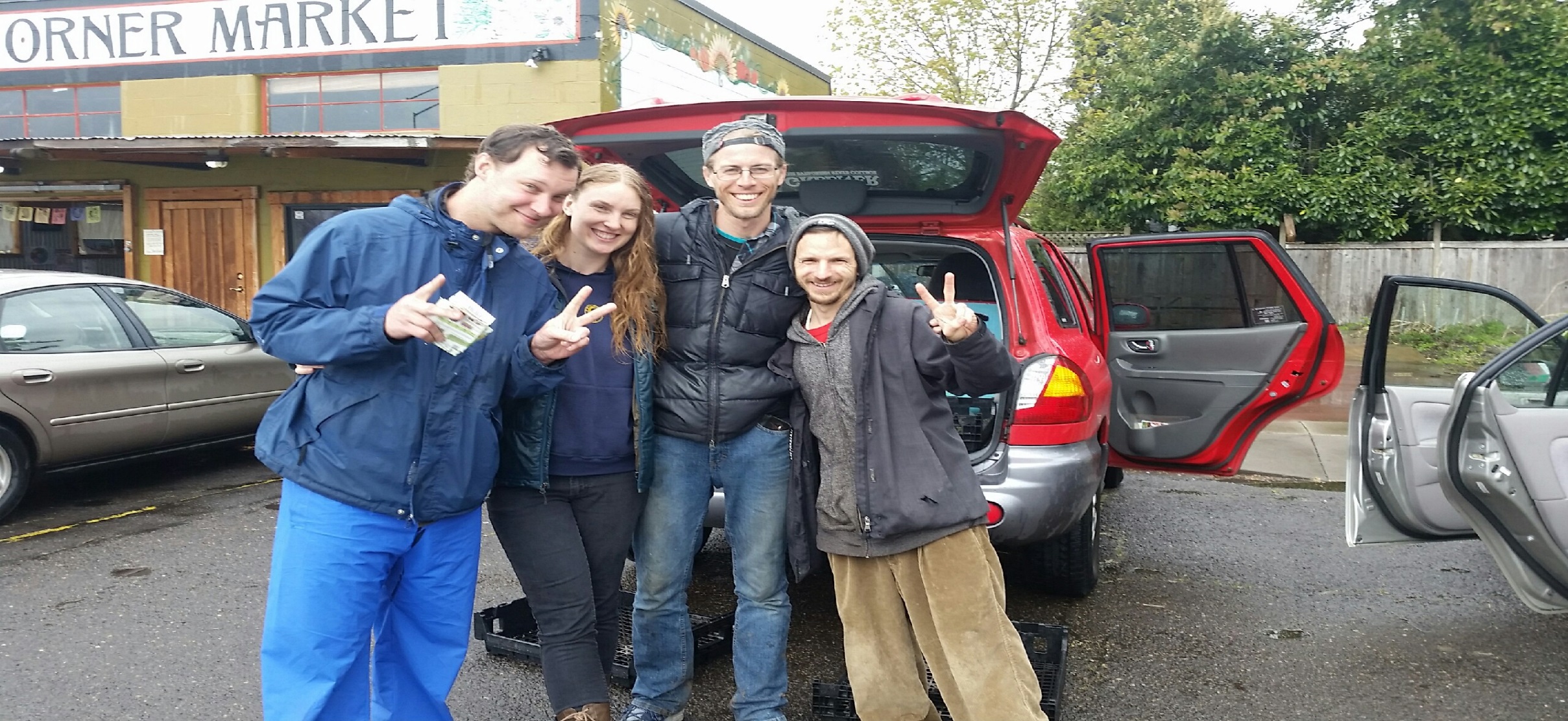 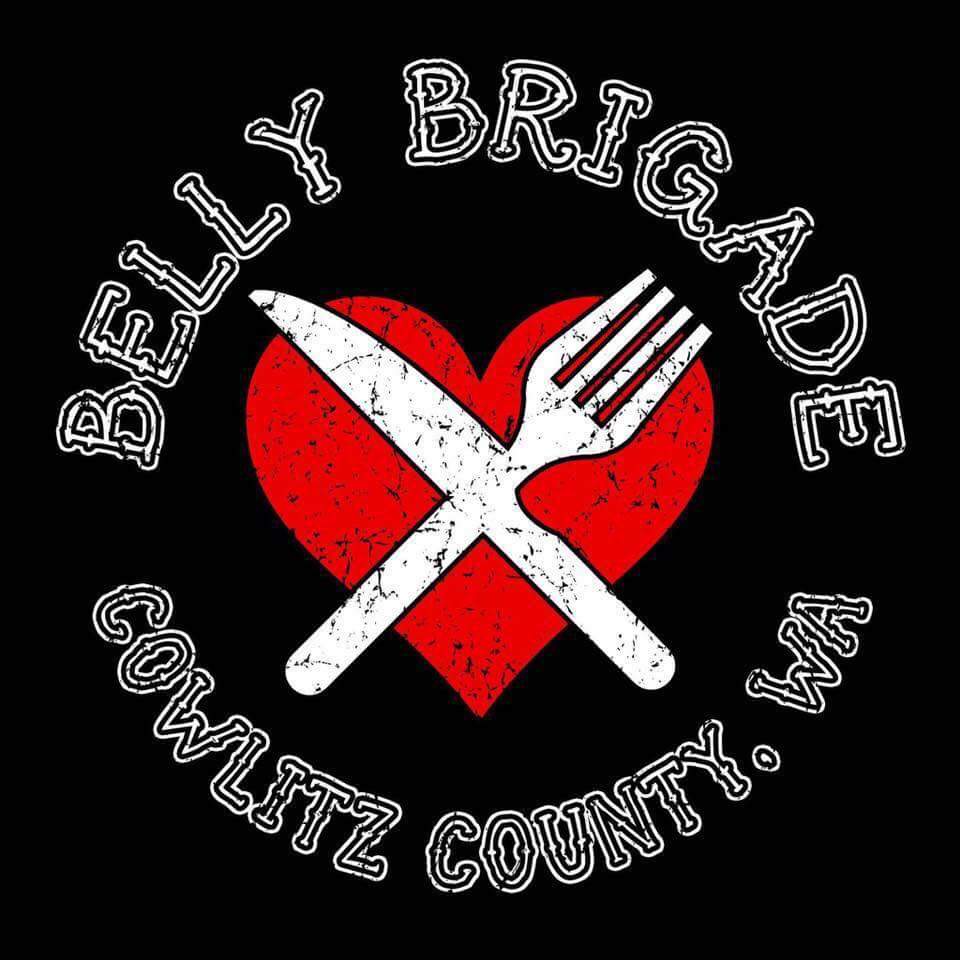 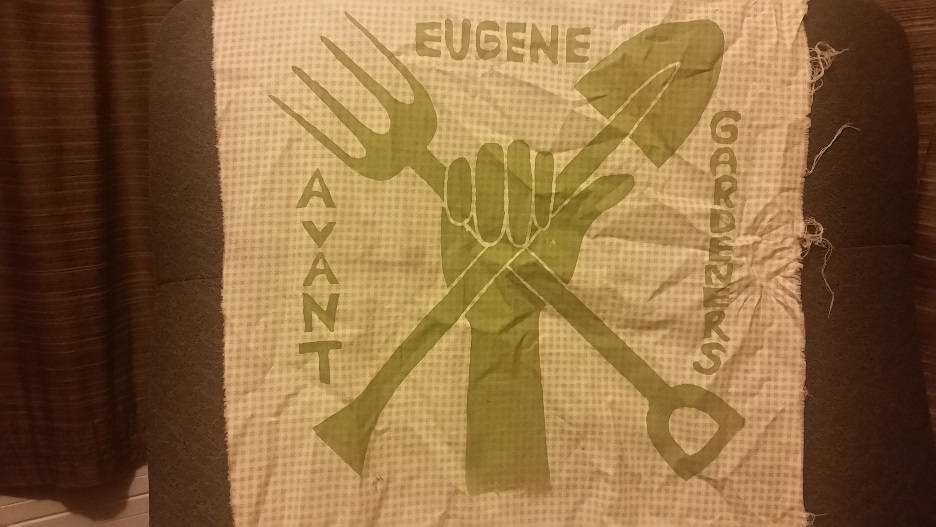 Teaching Others About Wild Foods
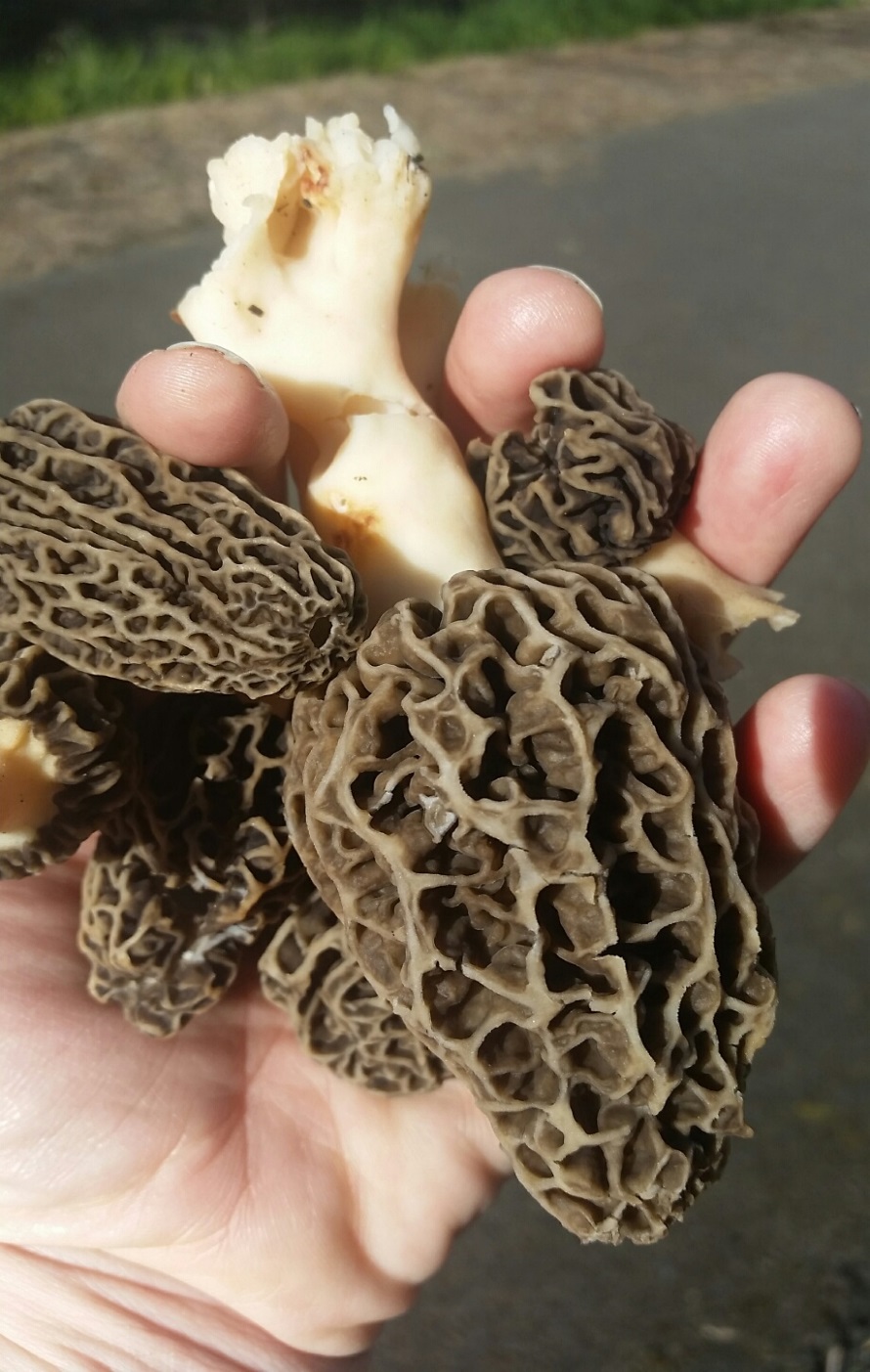 Queen Anne has hairy legs!
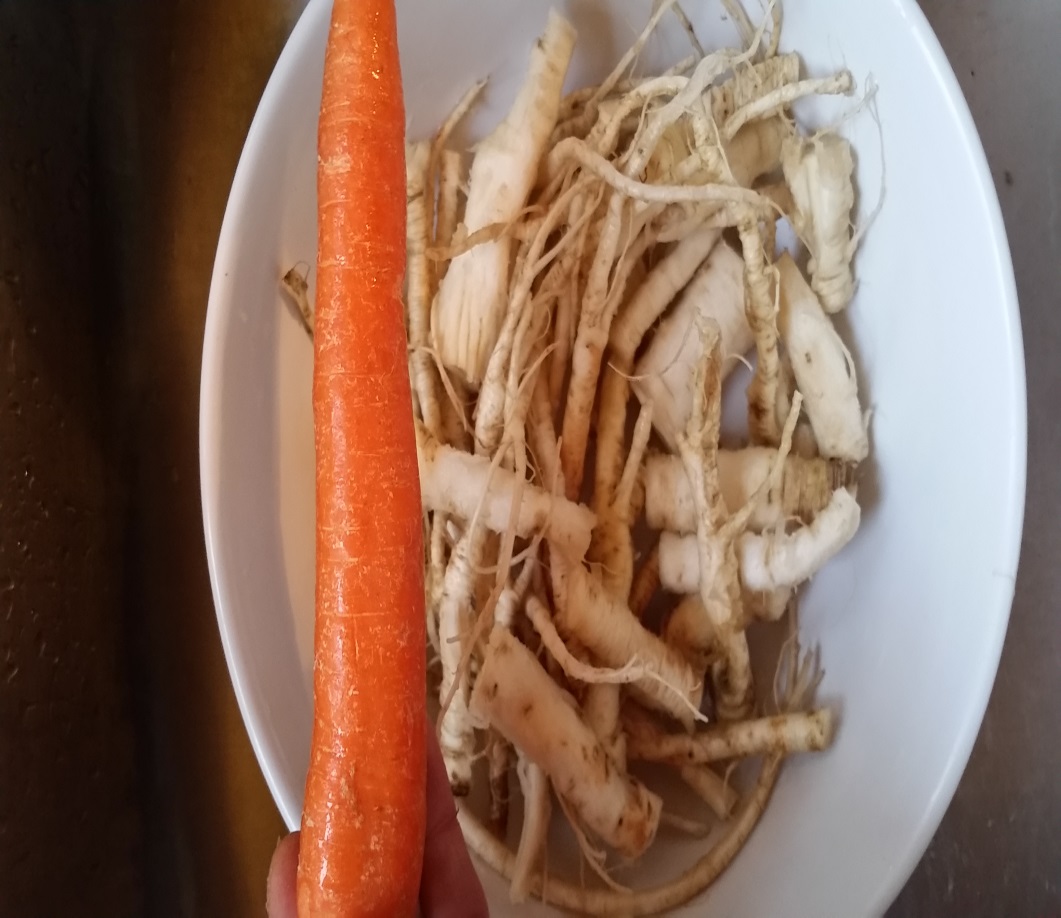 It is good to have hollow morels!
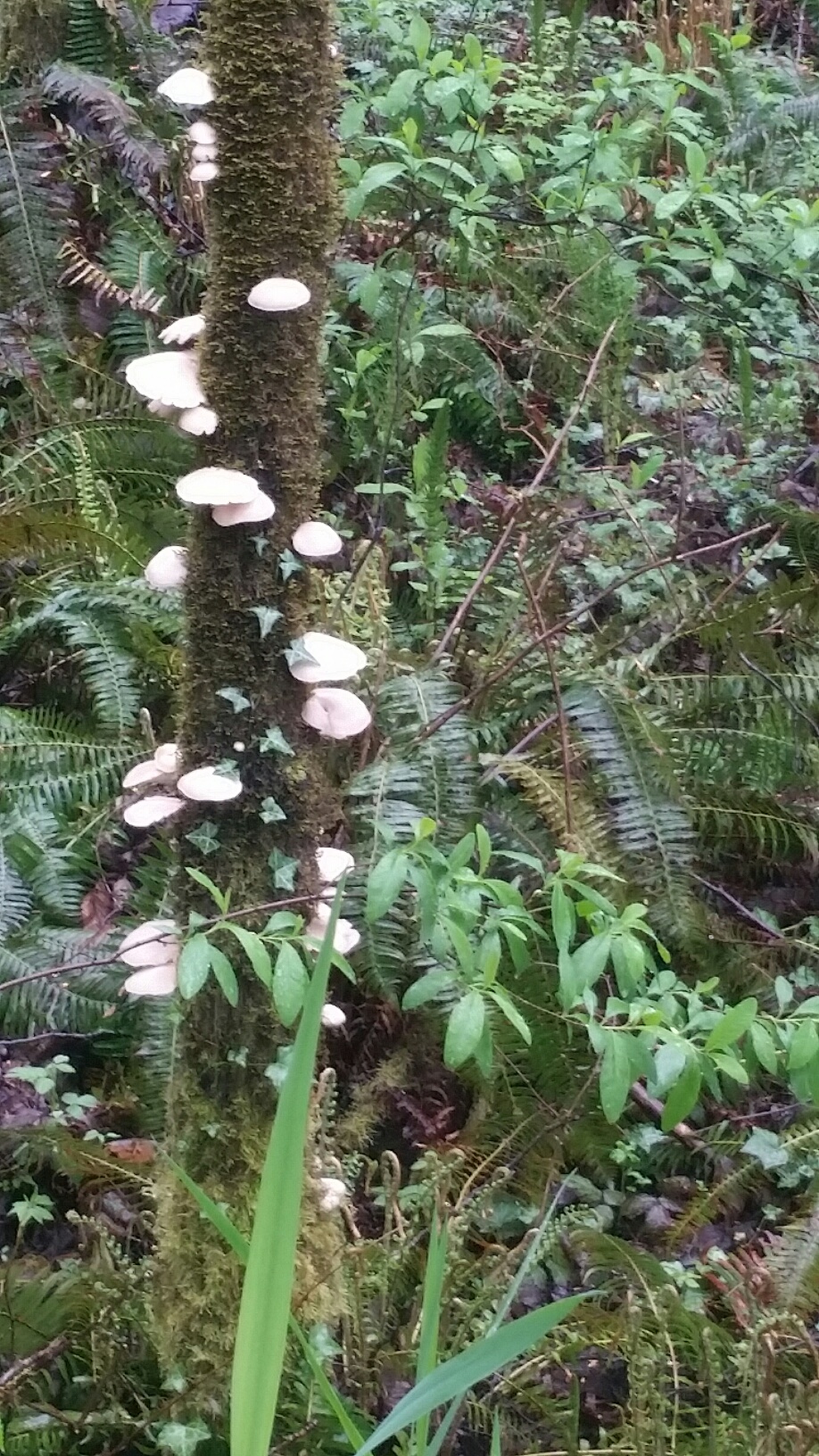 Learning Ways to Normalize and Utilize Wild Foods
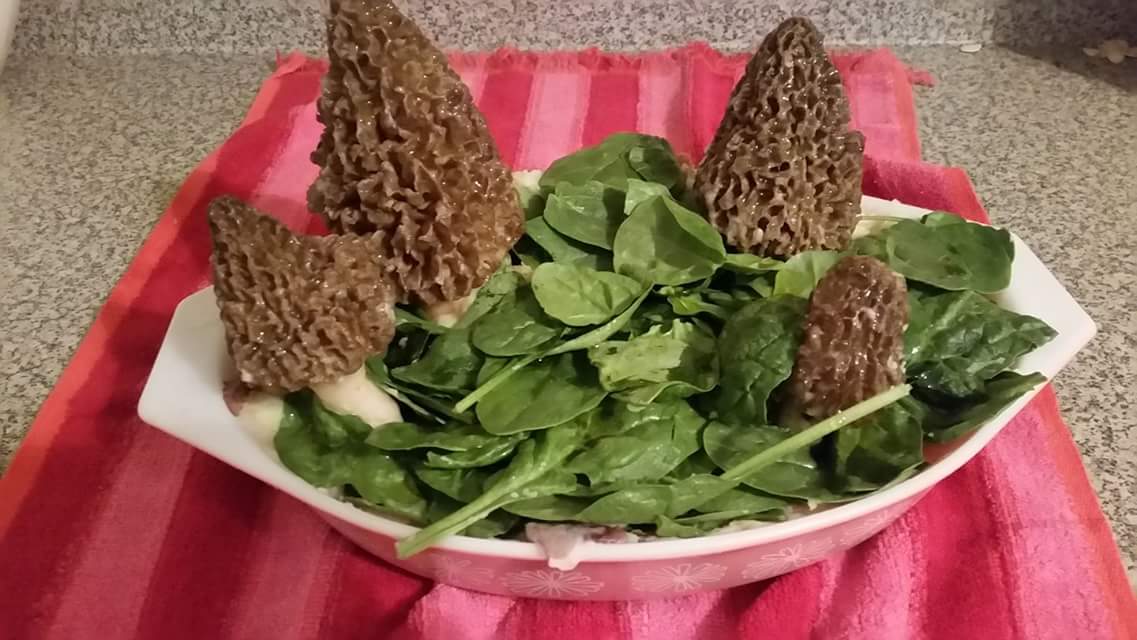 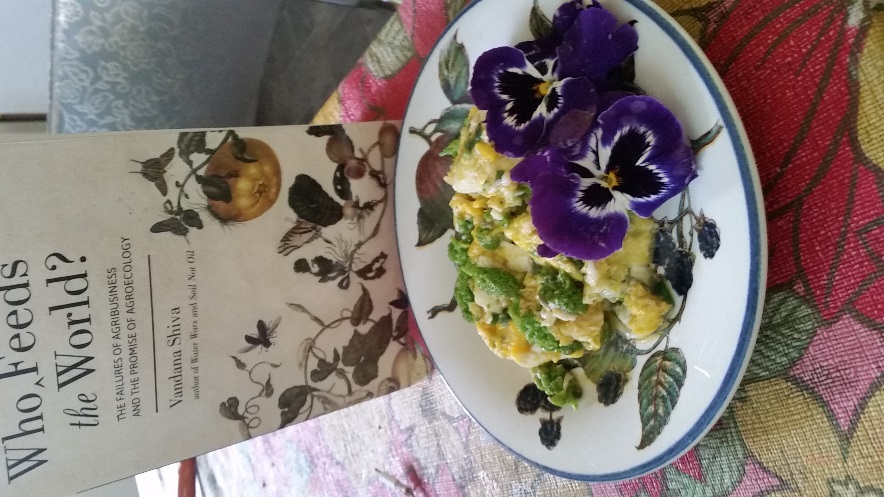 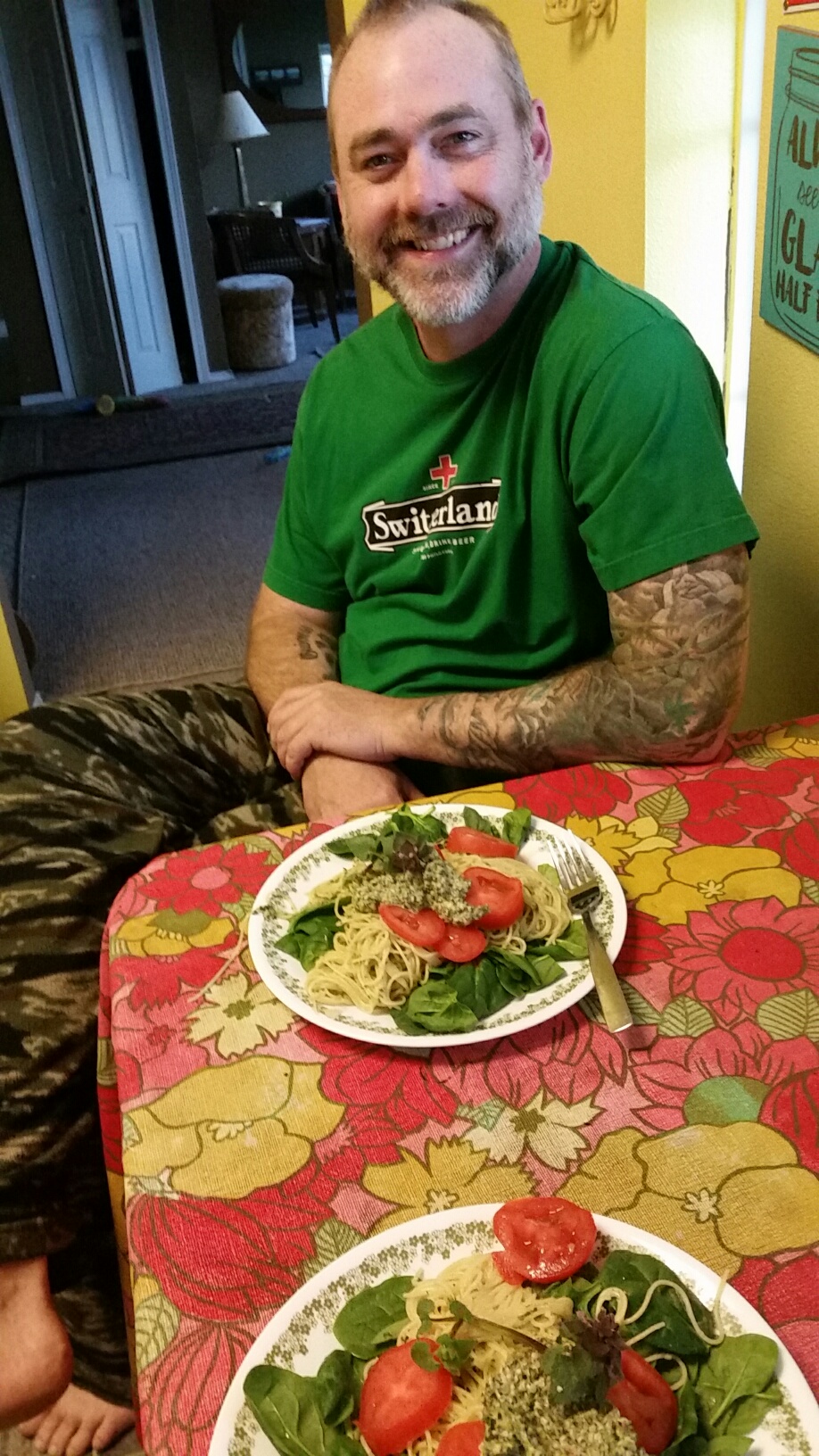 Connecting with Kindred Spirits
Please join us this 
Friday, June 9th to
 meet Rohn and Amy 
and hear how
 Log Hollow Farms
 was Born!
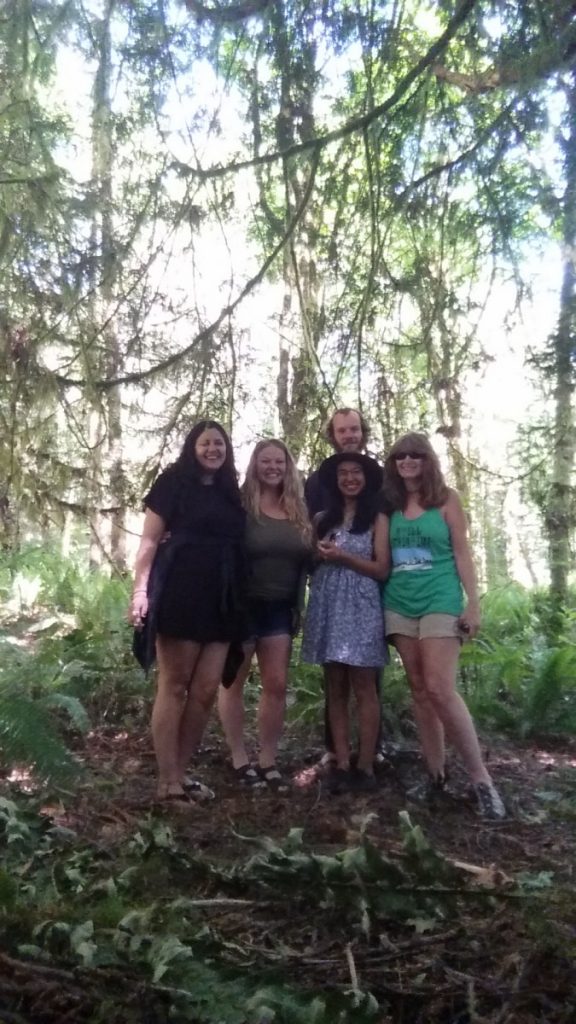 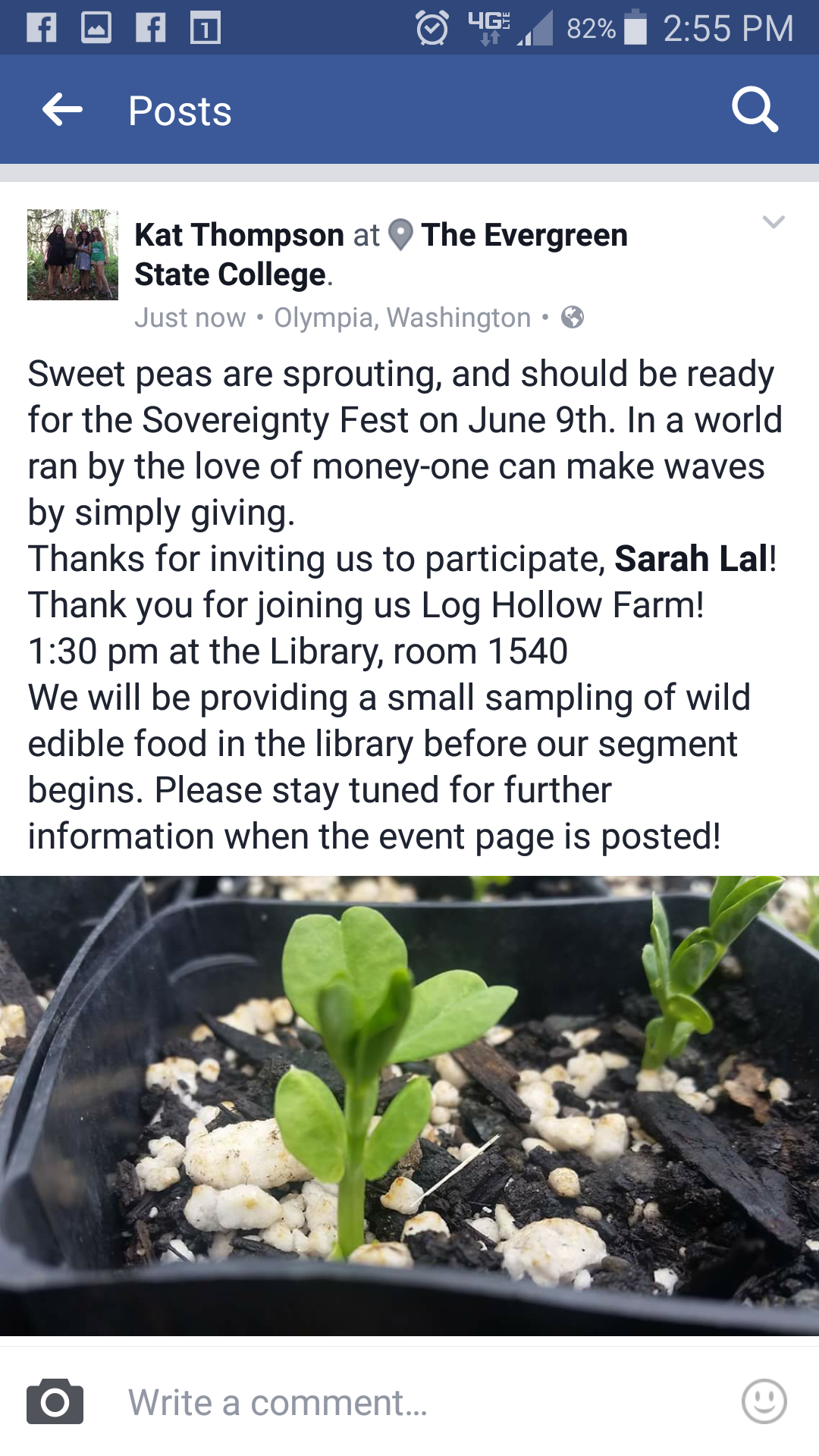 Cascadia Cares was invited
 to use the space at
 Log Hollow Farms for a fundraiser!
Connecting Skills and Knowledge to the Greater Community
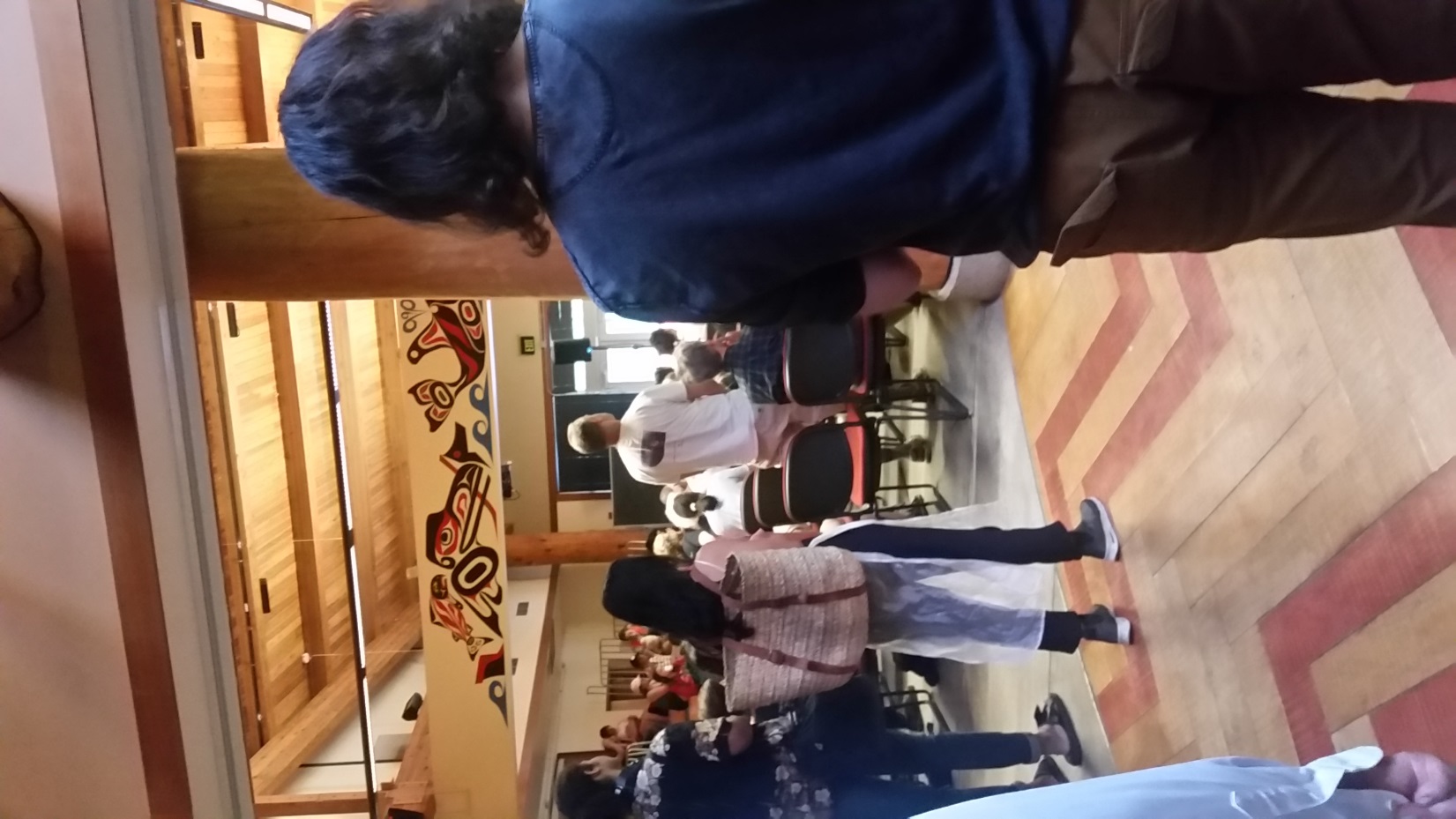 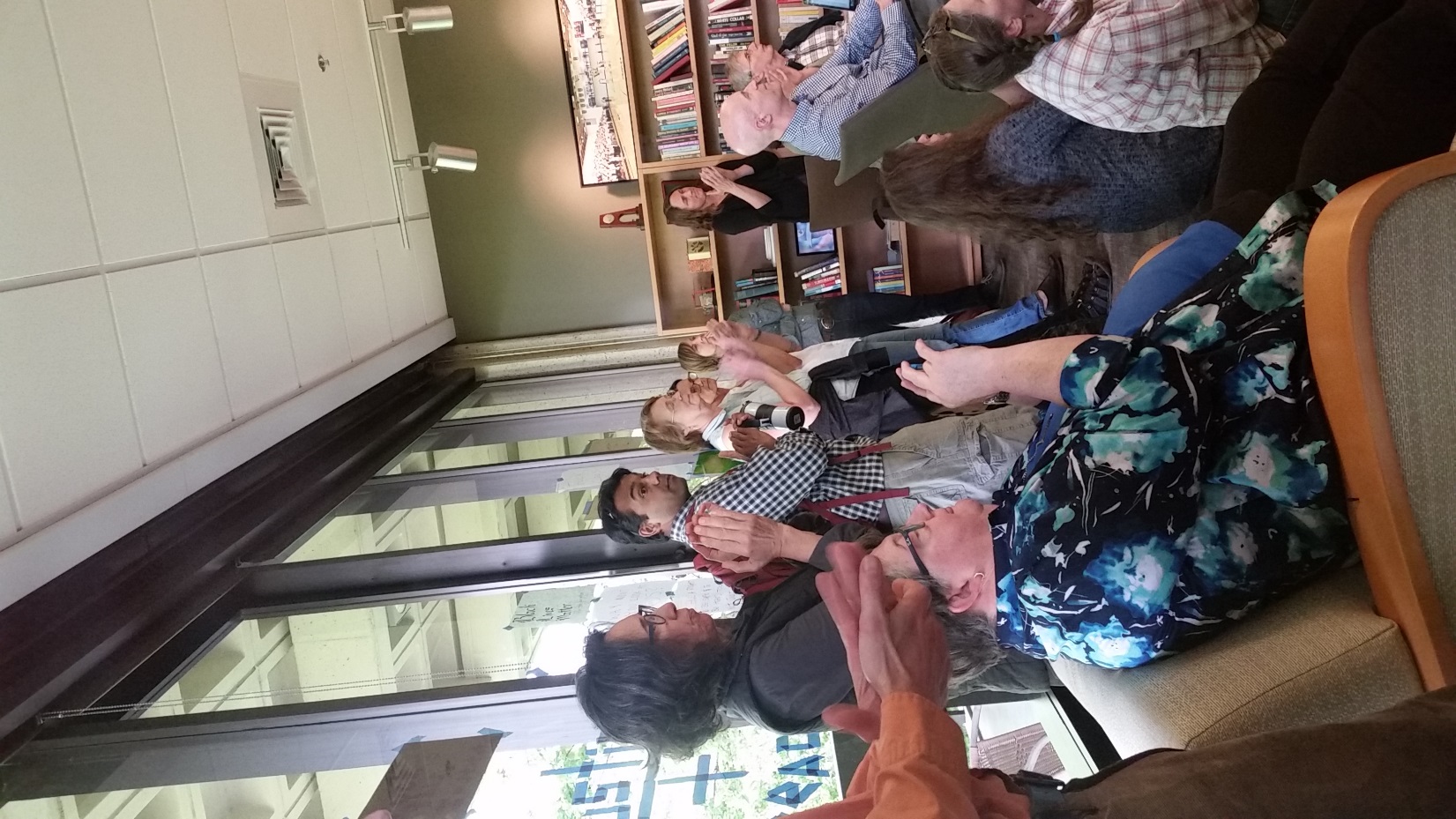 Waylon and Persephone in solidarity with OMPJ
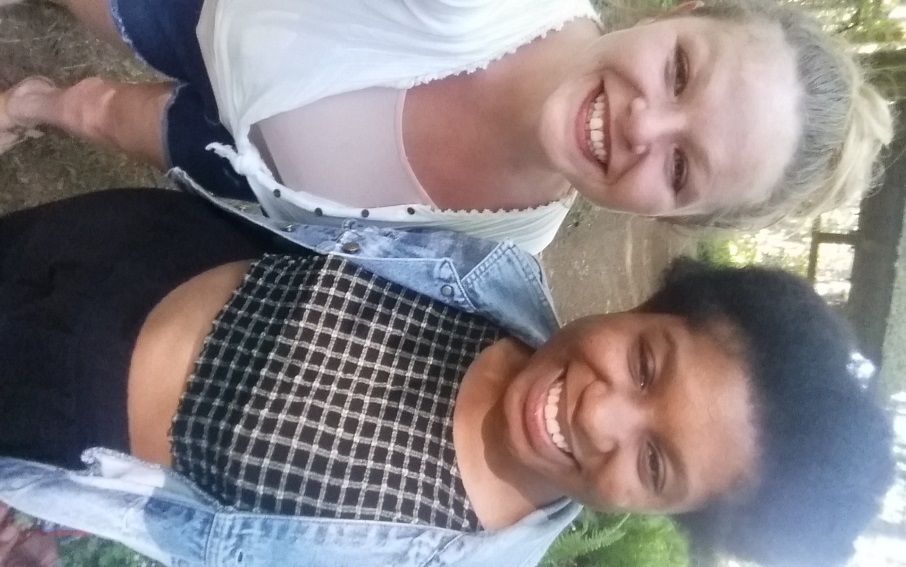 I attended the meeting with my friend (and TESC Alumnus)Jenna. She works as a case manager advocating for people who lack homes/resources. Of course we are kindred spirits!
It was great to see Sarah standing for equity. Thank you for the strong example of civic leadership!